Ventura County Project to Support Reentry
Policy Support to Implementation
Where it Started
Board of State Community Corrections – AB 1837 (2014)
BSCC Goals
Recidivism-reduction with private/third party investment
Direct funding to programs with strong evidence of success
Promote effective use of public resources
‘Core Connection’ - Successful AB 109 Project
NGOs fill service gaps identified
Beneficial outcomes for 3 years
[Speaker Notes: Senator Toni Atkins from San Diego sponsored AB 1837 – signed by Governor in 2014

Provides for establishment of a social innovation financing program with $5 million
for 3 pilot counties $500k - $2M per award

The BSCC’s RFP indicated that the key goals of the program are to:

Encourage partnerships between gov’t , investors, NGOs, for profit entities;
to implement programs to reduce recidivism
Ensure expenditure of public resources only when pre-defined goals are attained.]
Local Objectives
Grant-Related Objectives
Improve community safety
Promote family stability and economic opportunity
Serve those with high demand and limited access to re-entry services
Utilize strong partner and proven strategies for pilot program

Broader Local Objectives
Introduce and demonstrate pay for success as financing strategy
Gain support for non-traditional approaches to service delivery
[Speaker Notes: Board of State Community Corrections – AB 1837 (2014)
Social Innovation Financing Program
$5 M for 3 pilot counties
$500k - $2M per award
BSCC Goals
Recidivism-reduction with private/third party investment
Direct funding to programs with strong evidence of success
Promote effective use of public resources
In designing program assessed parallels between grant requirements and a local program called ‘Core Connection’ 

Realignment brought permanent funding for local government to address needs of persons ‘realigned’ to counties

A gaps analysis was conducted to determine what services and programs were needed to improve their re-entry into the community

The Community Corrections Partnership – with representatives from public safety agencies and providers throughout the County – endorsed ‘Core Connection’

Interface Children & Family Services administers grants with NGOs to fill service gaps

This program had demonstrated positive outcomes for 3 successful years

Only available to AB 109 clients that represent only about 10% of adults on formal probation]
project structure
Private funders will provide upfront capital to expand Interface Reentry Services, and Ventura County will repay private funders for outcomes that are measured and achieved.
Funders
Monetary transfer
Delivery of services
Service Provider
Intermediary
Outcome Payor
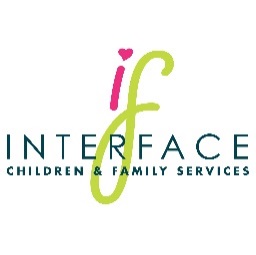 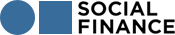 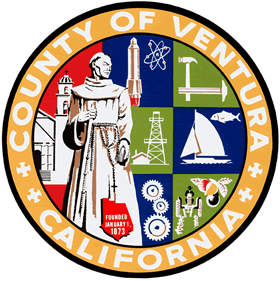 Ventura County / Board of State and Community Corrections
Interface Reentry Services
Impact Evaluation
Target Population
Evaluator
David Farabee, Ph.D.
UCLA
Adults on formal probation at a medium-to-high risk of recidivating*
Observation and Measurement
*As measured by Ohio Risk Assessment Scale (ORAS)
[Speaker Notes: Launched November 2017 – 20th PFS project in the US
Probation refers + 900 for randomization
400 persons over about 4 years receive customized services
Data sent to/evaluated by Dr. David Faribee
Measuring:
‘Clean Quarters’
Reduced recidivism relative to control group
First outcomes due April 15th (clean quarters)]
Service Delivery
Referrals to other services
Moral Reconation Therapy
Employment support and placement
Trauma Therapy
Family Reunification Services
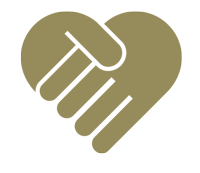 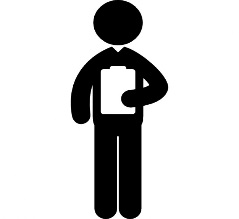 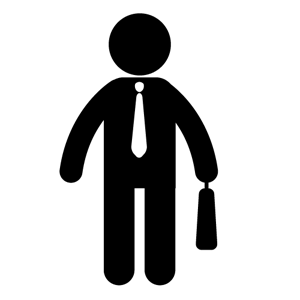 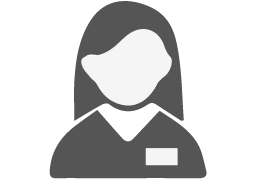 Individualized Reentry Case Management Services
Rashmi Khare
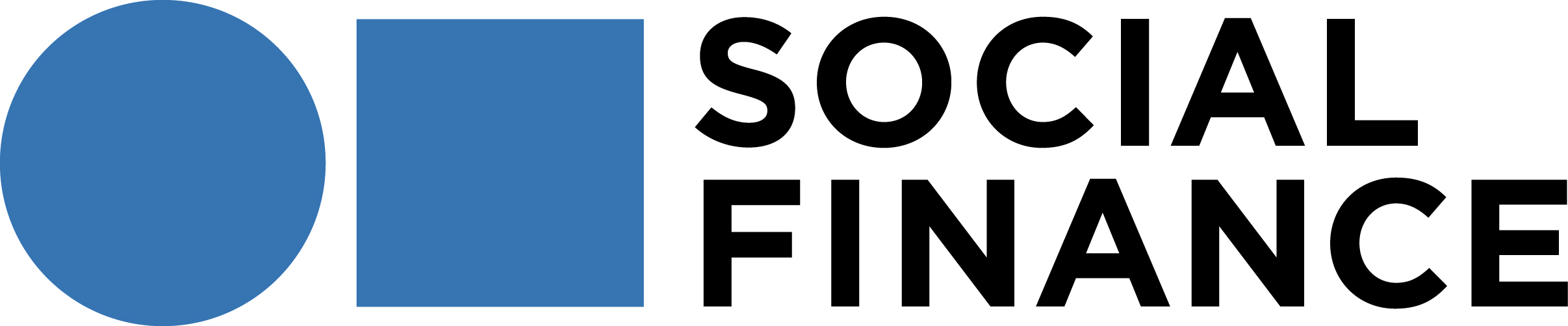 Enrollment and Service Delivery
Measurement and Validation
Potential Repayment
Intervention: Interface Reentry Services Program, delivered by Interface Children & Family Services, will serve 400 participants over four years
Service Delivery: Adults on formal probation receive comprehensive case management with a suite of evidence-based practices providing reentry support for ~9 months
Measurement: Measure recidivism results of participants 
Independent Evaluation: Evaluator compares outcomes for Program and Control Groups; measures and validates results
Calculation of Benefit: Evaluation results used to calculate government savings and benefit according to preset formula
Potential Funder Repayment: Based on preset formula, outcome payment disbursement calculated for Project Funders
Year 1
Year 2
Year 3
Year 4
Year 5
Cohort 1
Service Delivery
Observation period
Quarterly Outcome Payments
Cohort 2
Service Delivery
Observation period
Quarterly Outcome Payments
Outcome Payments contingent on randomized controlled trial results
[Speaker Notes: $1.5 M award from BSCC with 100% match
Supplemental funding ($336k) from NFF
SFI raised $2.6 Million in Philanthropic & Private Capital
ICFS and SFI deferred part of their fees, repaid if outcomes achieved
Maximum Payment of $2.85 Million to Investors]